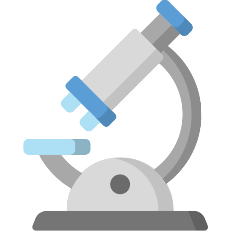 Erasmus + KA2Alliances for innovation 2022
Toolkit
How to fill in the budget
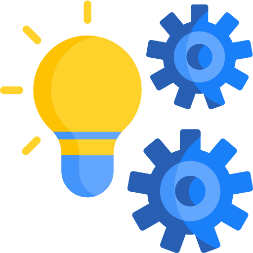 © European Union, 2021 (CC BY-NC-ND 4.0) — source: iStockphoto.comn, 2016
© European Union, 2021 (CC BY-NC-ND 4.0) — source: iStockphoto.comn, 2016
© European Union, 2021 (CC BY-NC-ND 4.0) — source: iStockphoto.comn, 2016
© European Union, 2021 (CC BY-NC-ND 4.0) — source: iStockphoto.comn, 2016
© Odua Images, Rawpixel.com, Myvisuals, Africa Studio & popcorner / Shutterstock.com
General information – Lot 1
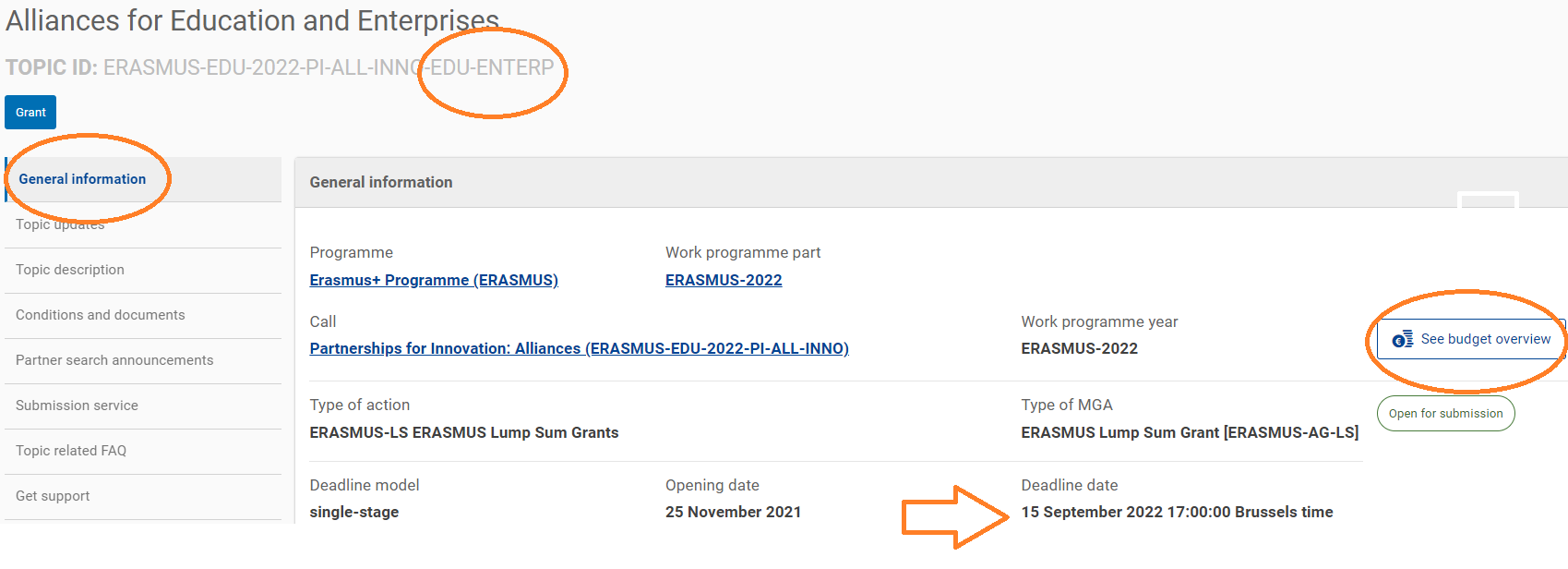 LOT 1
-
CLICK HERE
General information – Lot 2
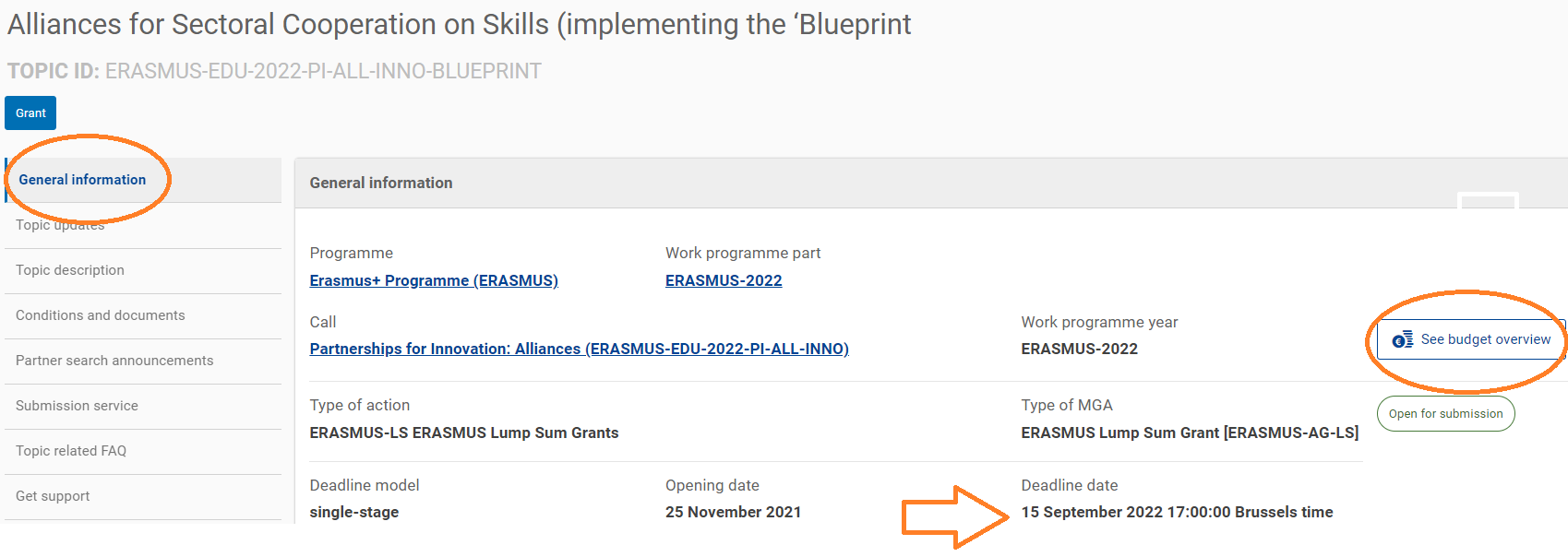 LOT 2
-
CLICK HERE
Available fund
Don’t be mislead: the total budget for both lots is 62 000 000 millions EUR.

Lot 1 + Lot 2 = 62 000 000 millions EUR total funding
Where to find your Budget table (Excel)
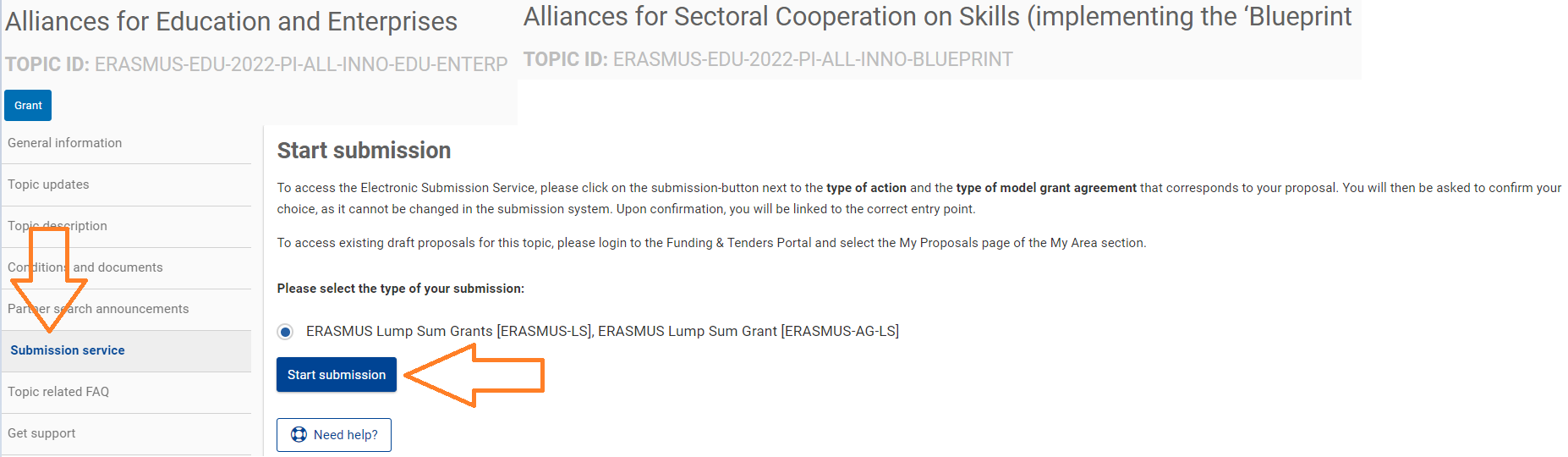 Where to find your Budget table (Excel)
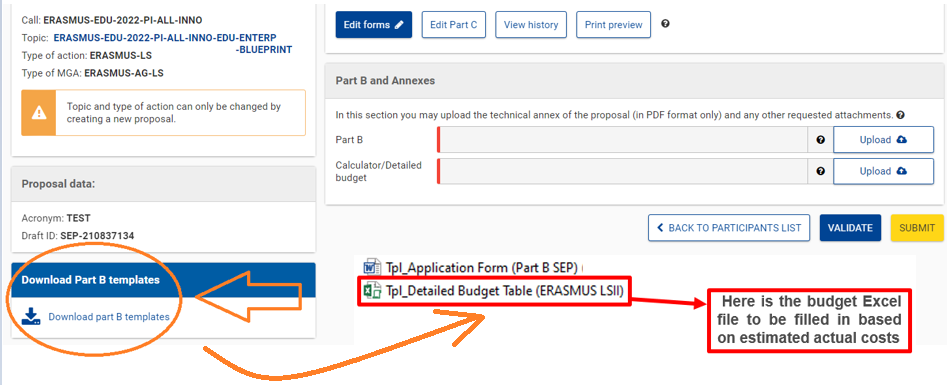 Saving your Excel document
First thing to do: READ THE INSTRUCTIONS
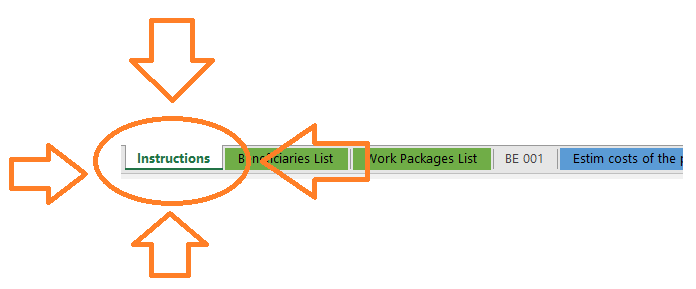 Saving your Excel document
THE INSTRUCTIONS:
Row 19 reads: The format of this Excel workbook is .xlsm
Why? Because it uses MACROS to generate automatically some data
Start by saving it as .xlsm
Fill in the budget
Finished preparing your application and ready for submission?
Then, please, save another copy of your Excel as « .xlsx » and upload this .xlsx in the Submission tool
Let’s start filling in the Excel budget table – First essential step!
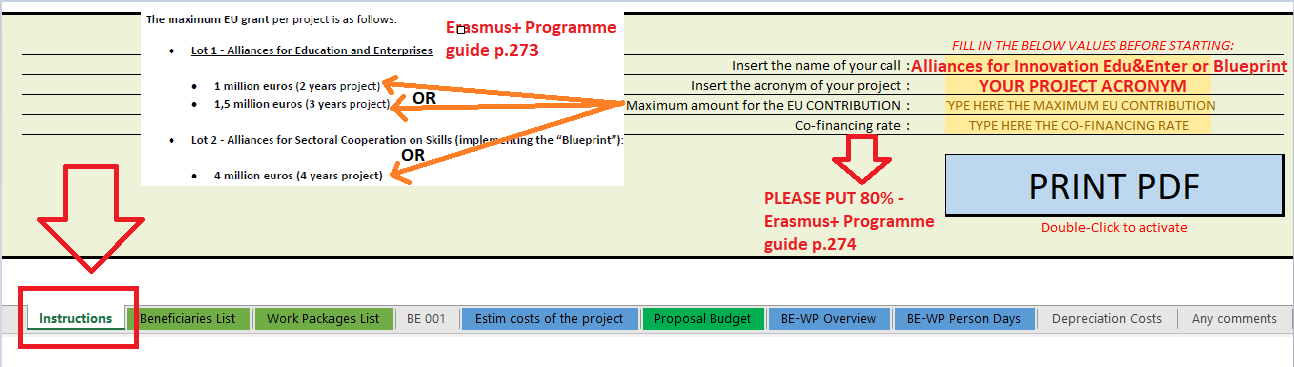 Presentation of the Excel table – Staff types
You can put your own specific staff: i.e. Director, Project Manager, Senior Expert, Assistant, Researcher, etc… These titles will apply for all the partners. If you put as « Type 1 »  « Senior expert », this will appear for all the partners the same.
Presentation of the Excel table: Beneficiaries List, WP List and Proposal Budget
These 4 tabs will  have to be filled in, in  order for your detailed budget table to be complete,  before uploading it  into the Submission  system.
Beneficiaries list
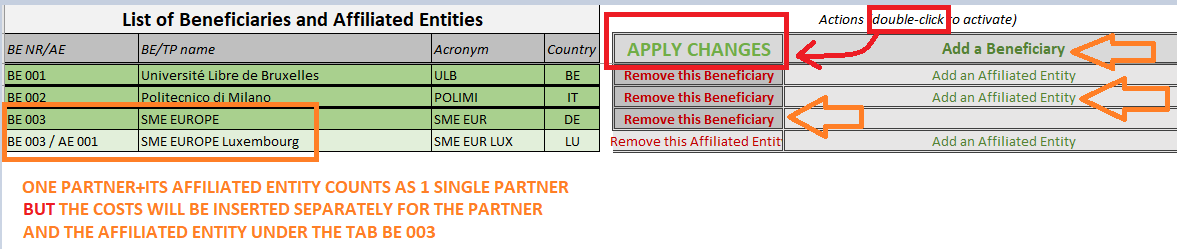 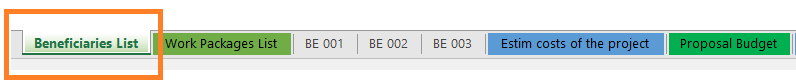 Apply changes
When you DOUBLE CLICK on « Apply changes », a box « Tasks in progress » will appear, wait the update finalisation and when the windows « Job done! » appears, click on OK and regularly SAVE
your work.
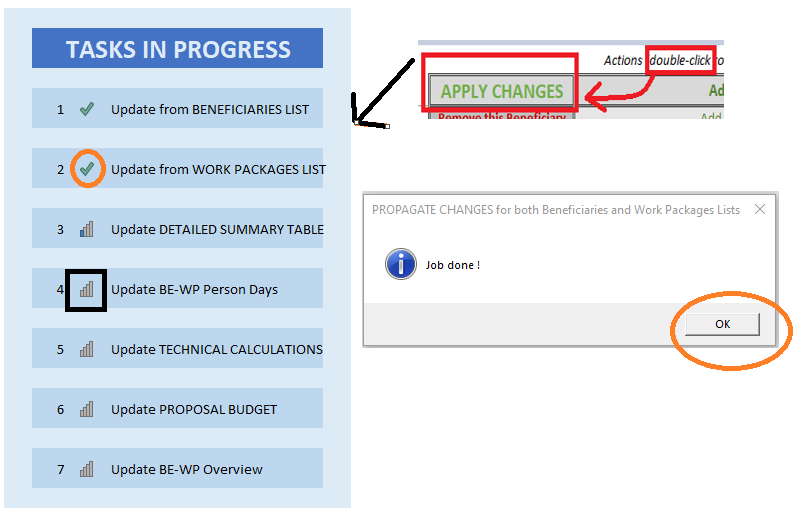 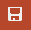 Work Packages list
Complete the information related to your different work packages.

(See Part B                                            for the different work packages; it is recommended to use a limited number of work  packages)
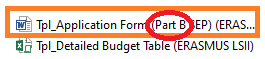 Work Packages list
Double click here to add a  Work Package
Double click here to remove  the Work Package
Work Packages list
Double click on « apply changes »  once the information is duly  completed or after any change
Estimated actual costs
Cells that need to be  filled in

For each cost (line)  both columns have to  be filled in

The other columns will  be automatically  calculated
Reference to  the Work  Package

Just go down  in the Excel  sheet to see  the other Work  Packages

You have to fill  in the  estimated  actual costs per  Work Package
Reference to the  Beneficiary
All costs linked to this  Beneficiary have to be  put in this tab
Estimated actual costs
If you have a cost (line) with different  cost per unit, you have first to calculate  an average amount in order to fill in the  cells.

You have to estimate the eligible costs  of your proposal using the same  methodology as if these costs should be  declared under an actual cost-based  grant agreement

For additional information, please refer  to the Annotated Model Grant  Agreement
Then repeat this procedure for the other Work Packages below
Estimated actual costs
Most of the projects cannot declare  equipment costs as they are already  included in the indirect costs.

However, for some projects, the purchase, rent or lease of equipment that are specific and necessary for the project are accepted (See later in this  presentation)
The indirect costs are automatically  calculated and are intended to cover all  costs linked to the general  administration of the project (PCs,  laptops, supplies, paper, electricity,  etc.)
Estimated actual costs
Financial support to 3rd parties should not occur under Erasmus+ as neither legal base nor call foresees that. Please do not include any cost under this item.
Estimated actual costs
See initial slides ‘Instructions'  to update the type of staff.

You have to encode your  costs using the following  unit: 1 unit is 1 person-day

You first have to calculate  average amounts if you  have different costs per  staff member
Proposal Budget
Complete this cell and put the  requested EU contribution amount
You need to have 2 green ticks and no  red cross in order to go to the next step  (See next page)
Proposal Budget
Due to decimals and  rounded amounts you could  have to slightly update the  amount (withdrawing 1 €) in  order to respect the maximal  contribution
Complementary information
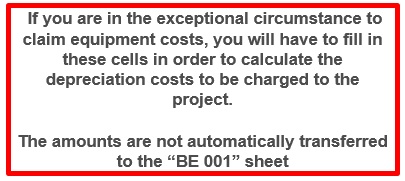 7. Complementary information
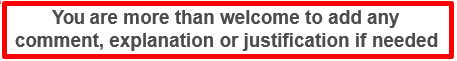 Upload the file in the submission system
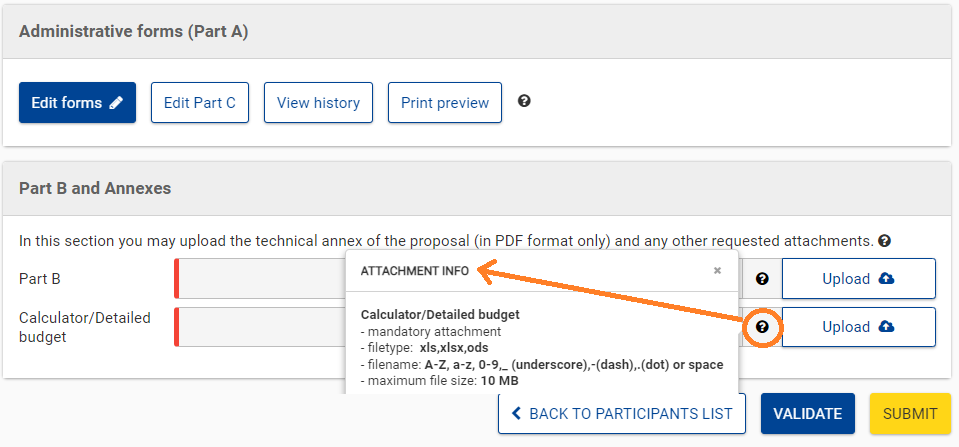 LAST STEP: Report the amount in PART A
The IDENTICAL total  amount has  to be  reported in
« PART A » of
the    application  (Edit forms /
3. Budget)